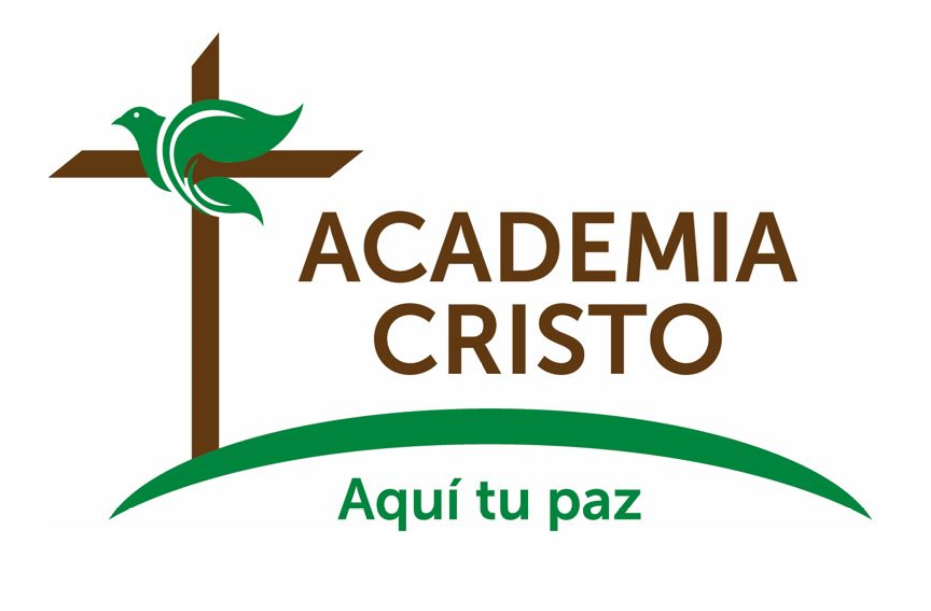 Las Enseñanzas de Jesús
Querido Jesús, te agradecemos que estuvieras dispuesto a sufrir mucho más de lo que nos atreveríamos a sufrir. Te damos gracias porque hiciste eso por nosotros. Lograste la victoria completa y ahora reinas sobre todas las cosas. Guíanos con tu Palabra mientras continuamos estudiando lo que has hecho por nosotros. En tu nombre oramos, Amén.
Las Enseñanzas de Jesús #2
Las Preguntas de Repaso(10 minutos)
Las Enseñanzas de Jesús #2
¿Cuáles son algunas de las etapas de la humillación de Jesús?
Las Enseñanzas de Jesús #2
Su nacimiento humilde
 Su pobreza errabunda
 Su sufrimiento en la vida
 Su sufrimiento bajo Poncio Pilato
 Su muerte en una cruz
Las Enseñanzas de Jesús #2
¿Cuáles son algunas de las etapas de la exaltación de Jesús?
Las Enseñanzas de Jesús #2
Su resurrección
 Su descenso al infierno
 Su gobierno a la diestra de Dios Padre
 Su venida para juzgar
Las Enseñanzas de Jesús #2
¿Qué estaba haciendo Jesús cuando descendió al infierno?
Las Enseñanzas de Jesús #2
Parece que estaba proclamando su victoria
 1 Pedro 3:18-19, “Porque también Cristo padeció una sola vez por los pecados, el justo por los injustos, para llevarnos a Dios. En el cuerpo, sufrió la muerte; pero en el espíritu fue vivificado; 19 en el espíritu también, fue y predicó a los espíritus encarcelados,”
 Colosenses 2:15, “Desarmó además a los poderes y las potestades, y los exhibió públicamente al triunfar sobre ellos en la cruz.”
Las Enseñanzas de Jesús #2
Lección 4(40 minutos)
Las Enseñanzas de Jesús #2
Las Enseñanzas de Jesús #2
[Speaker Notes: http://freebibleimages.org/photos/jesus-birth/]
Las Enseñanzas de Jesús #2
[Speaker Notes: https://pxhere.com/en/photo/745068]
Las Enseñanzas de Jesús #2
[Speaker Notes: http://freebibleimages.org/photos/lumo-ascension/]
El Anticristo
Las Enseñanzas de Jesús #2
Las Enseñanzas de Jesús #2
[Speaker Notes: http://freebibleimages.org/photos/lumo-ascension/]
Las Enseñanzas de Jesús #2
[Speaker Notes: https://www.flickr.com/photos/internetarchivebookimages/14577023100]
Las Enseñanzas de Jesús #2
[Speaker Notes: http://freebibleimages.org/photos/christian-armour/]
Preguntas
Las Enseñanzas de Jesús #2
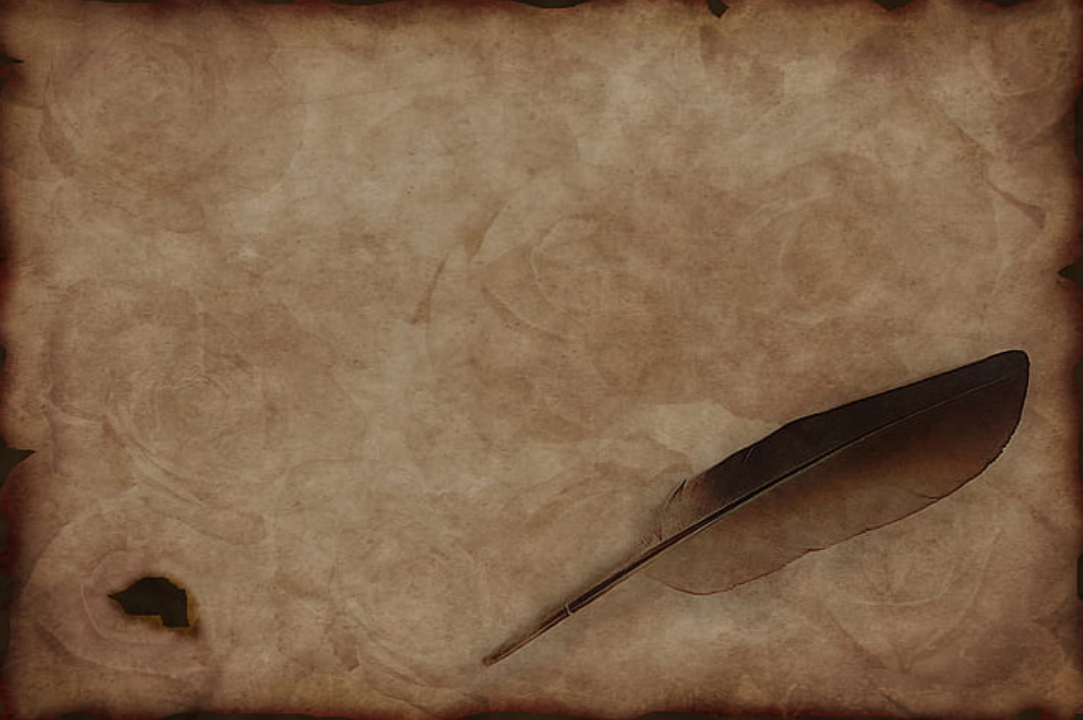 Leamos 
2 Tesalonicenses 2:1-12

¿Qué aprendemos del anticristo?
[Speaker Notes: https://www.nicepik.com/brown-feather-painting-vintage-paper-retro-old-paper-paper-vintage-antique-parchment-free-photo-47502]
Hermanos, con respecto a la venida de nuestro Señor Jesucristo y nuestra reunión con él, les rogamos 2 que no cambien fácilmente de manera de pensar. No se dejen asustar por nadie, ni siquiera por un espíritu, una palabra, o una carta que pretenda aparecer como nuestra, en el sentido de que el día del Señor está cerca.
Las Enseñanzas de Jesús #2
3 De ninguna manera se dejen engañar. Porque ese día no vendrá sin que antes venga la apostasía, y se manifieste el hombre de pecado, es decir, el hijo de perdición, 4 el cual se opone y se enfrenta a todo lo que se llama Dios o es objeto de culto. Llega al grado de sentarse en el templo de Dios y de ocupar su lugar, haciéndose pasar por Dios.
Las Enseñanzas de Jesús #2
5 ¿No se acuerdan de que, cuando yo estaba todavía con ustedes, les advertía esto? 6 Y ahora ustedes saben bien qué es lo que lo detiene, a fin de que a su debido tiempo se manifieste. 7 Porque el misterio de la iniquidad ya está en acción, sólo que en este momento hay quien lo detiene, hasta que él a su vez sea quitado de en medio.
Las Enseñanzas de Jesús #2
8 Entonces se manifestará ese malvado, a quien el Señor matará con el espíritu de su boca y destruirá con el resplandor de su venida. 9 La llegada de este malvado, que es obra de Satanás, vendrá acompañada de gran poder y de señales y prodigios engañosos,
Las Enseñanzas de Jesús #2
10 y con toda falsedad e iniquidad para los que se pierden, por no haber querido recibir el amor de la verdad para ser salvados. 11 Por eso Dios les envía un poder engañoso, para que crean a la mentira, 12 a fin de que sean condenados todos los que, lejos de creer a la verdad, se deleitaron en la injusticia.
Las Enseñanzas de Jesús #2
1.) El hombre de pecado está condenado a la destrucción. (v3)
2.) Se promocionará a sí mismo como divino. (v4)
3.) Durante un tiempo el anticristo fue retenido. (v6-7)
4.) El anticristo debía ser revelado. (v8)
Las Enseñanzas de Jesús #2
5.) Jesús venció el poder del anticristo. (v8)
6.) Destrucción final en el último día. (v8)
7.) El anticristo realizará muchas señales convincentes. (v9-10)
8.) Muchos son engañados. (v10)
9.) El juicio de Dios debido a su negación de la verdad. (v11-12)
Las Enseñanzas de Jesús #2
Las Enseñanzas de Jesús #2
[Speaker Notes: file:///C:/Users/Nathan/AppData/Local/Temp/1299124.svg

Free image.]
Las Enseñanzas de Jesús #2
[Speaker Notes: https://pxhere.com/en/photo/1419056]
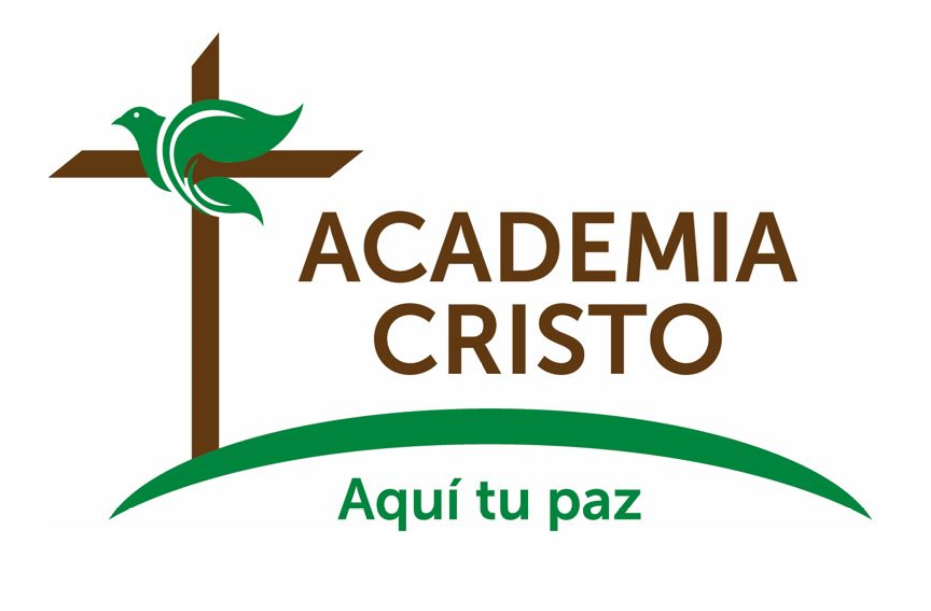 Las Enseñanzas de Jesús #2
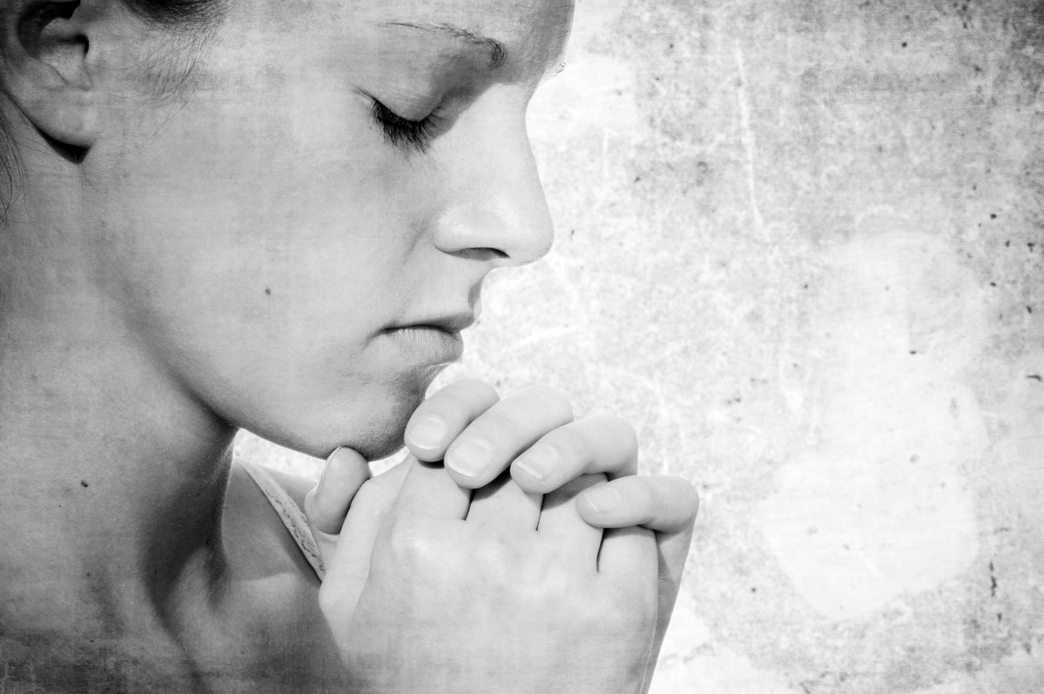 La Oración
[Speaker Notes: https://pxhere.com/en/photo/702193]
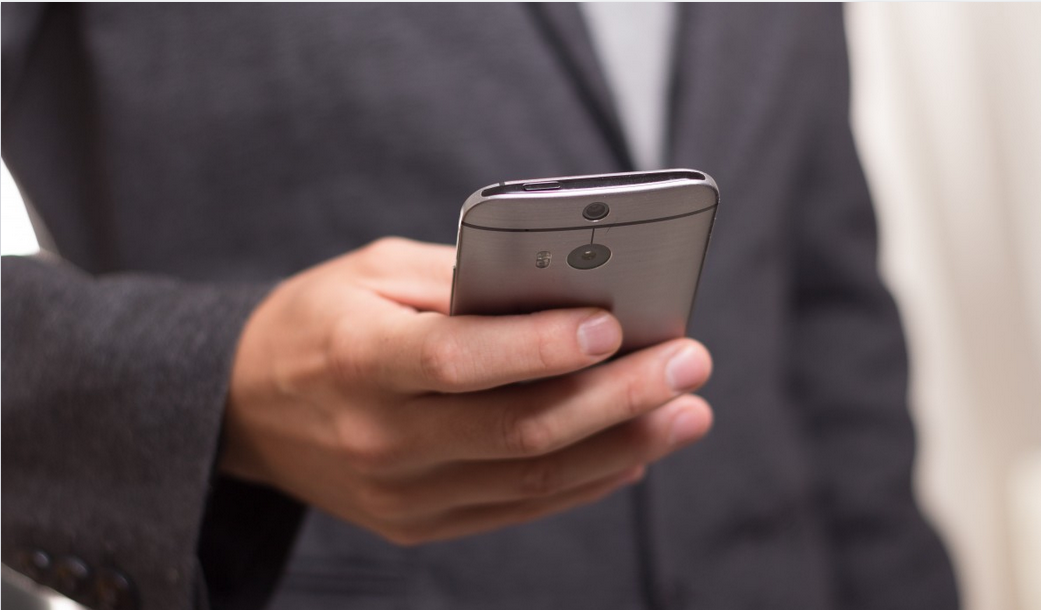 La Tarea
[Speaker Notes: https://pxhere.com/en/photo/914805]
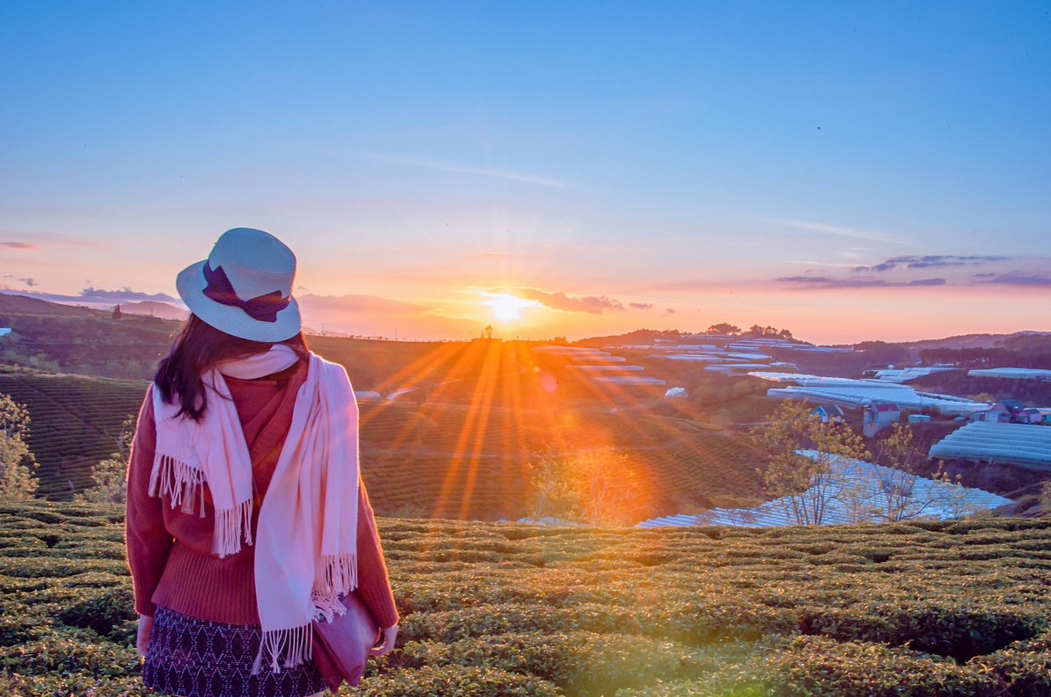 La Despedida
[Speaker Notes: https://pxhere.com/en/photo/1432895]
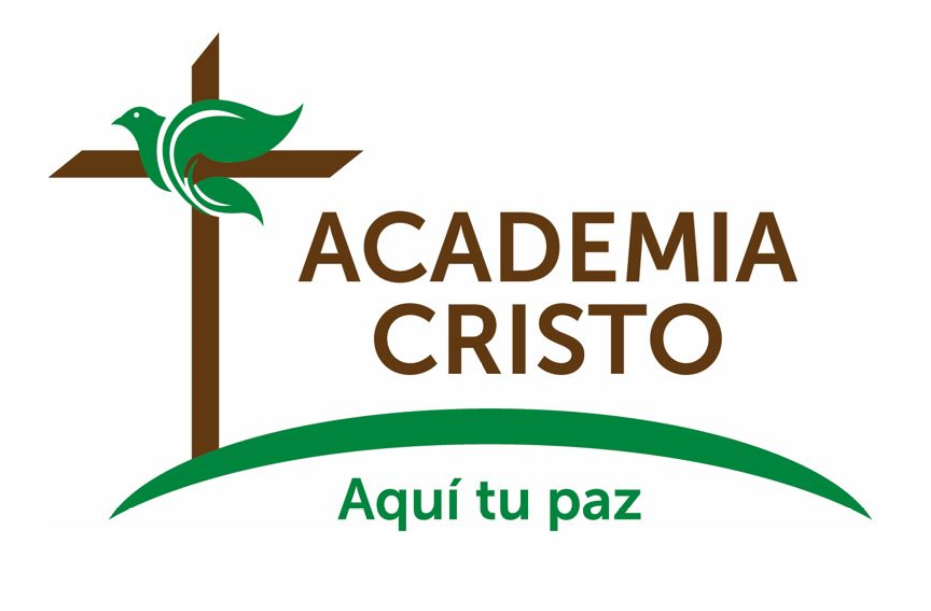 Las Enseñanzas de Jesús #2